Зимнее окно
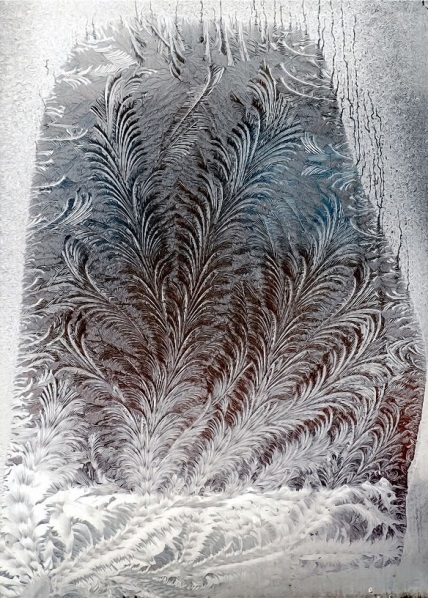 Презентация подготовлена Сванидзе Е.В., учителем-дефектологом ГБДОУ № 101
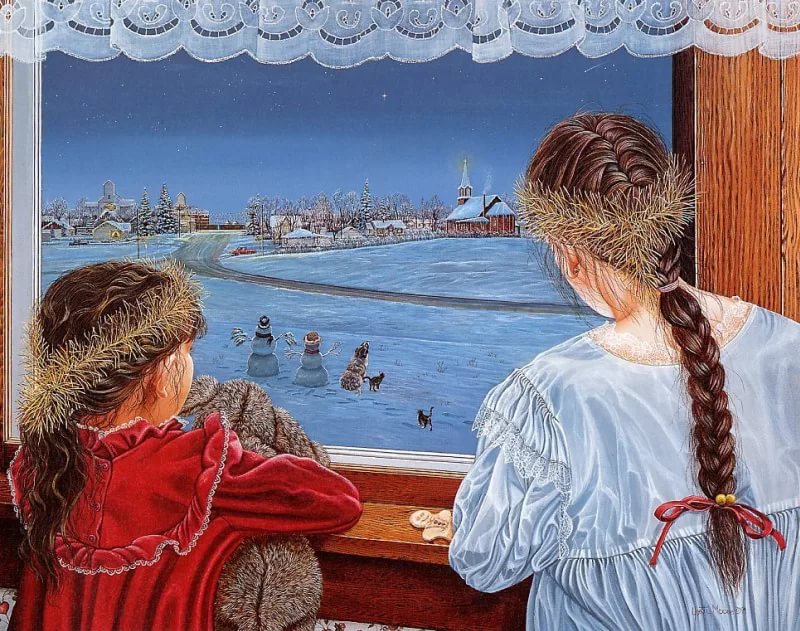 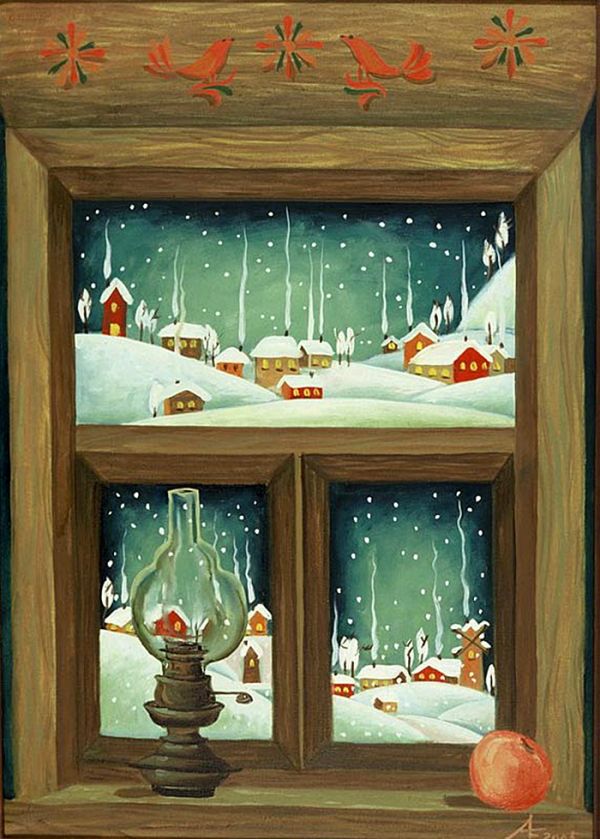 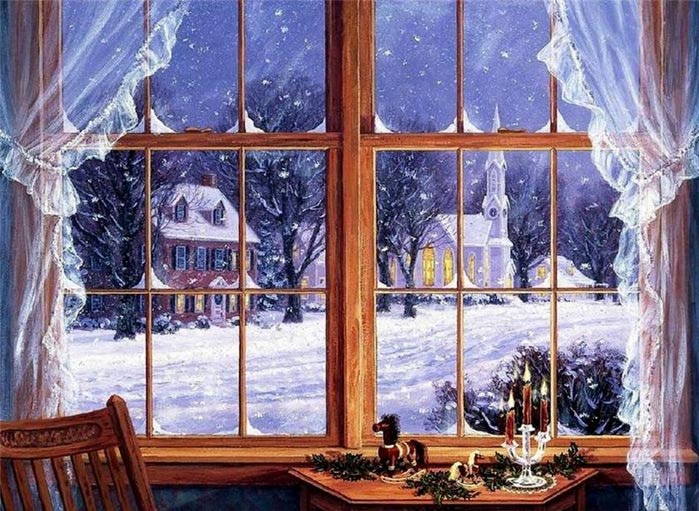 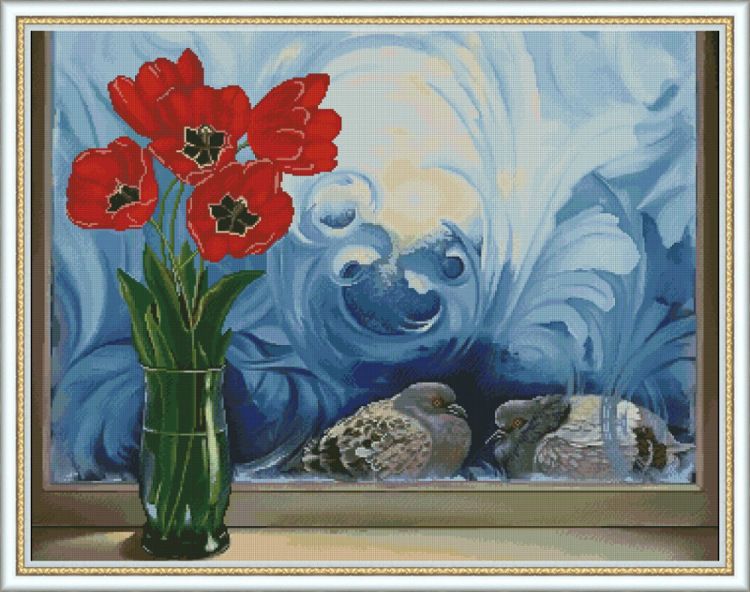 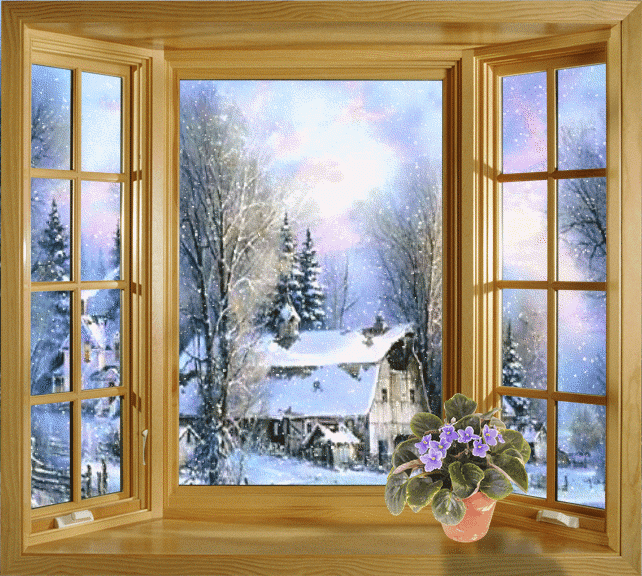 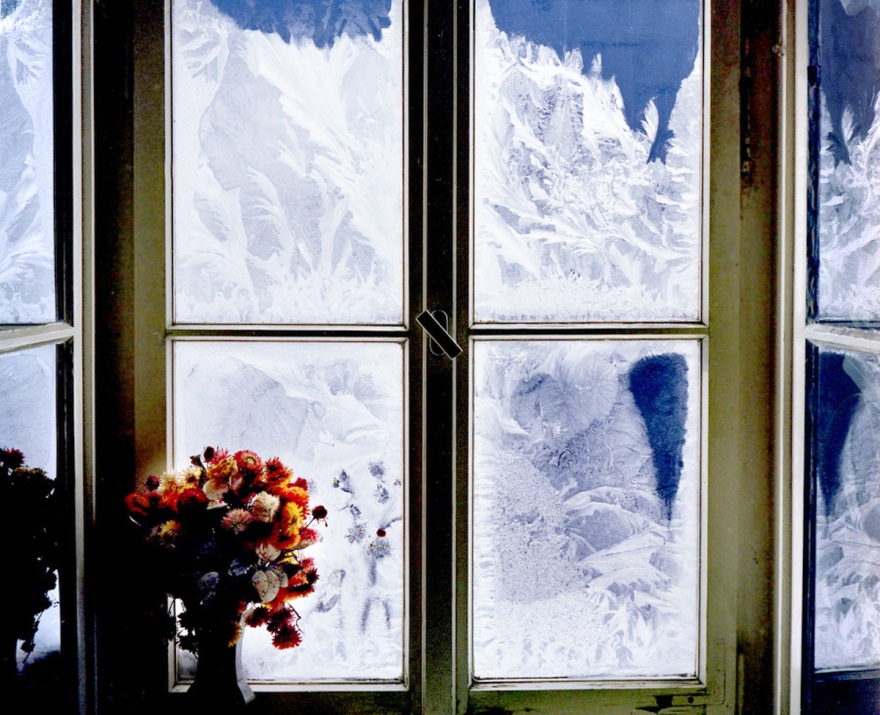 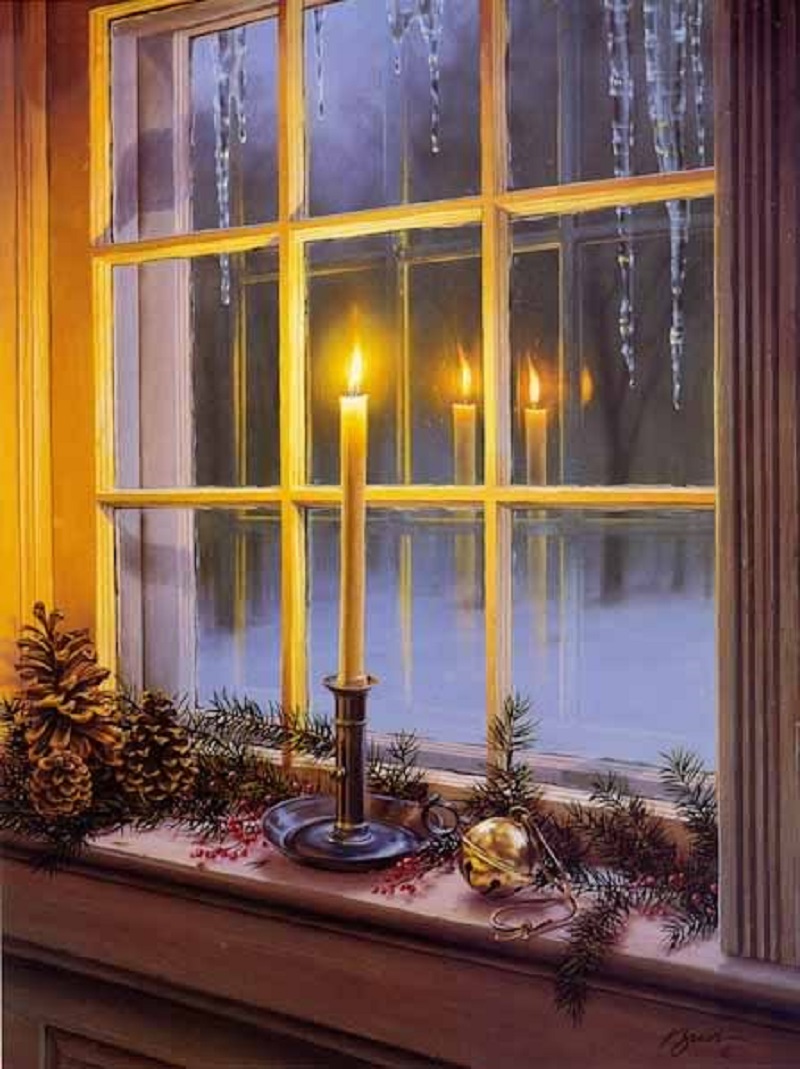 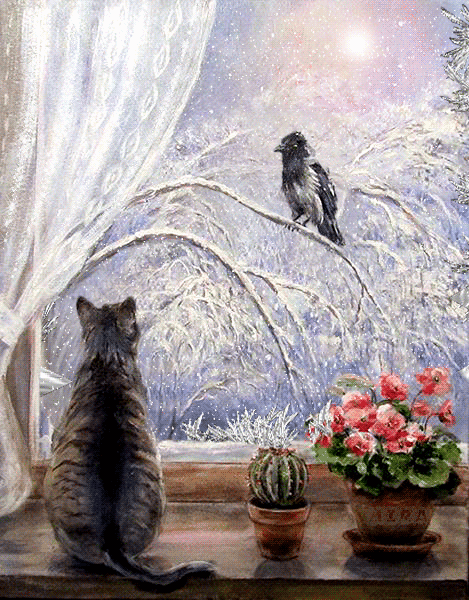